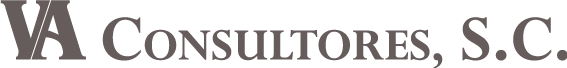 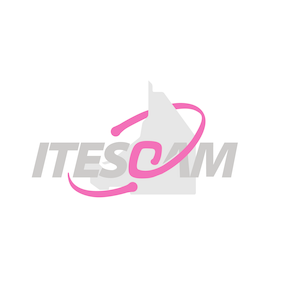 Módulo iii.- desarrollo personal Y PROFESIONAL.
FORMATO DE CONCENTRACIÓN DE RESULTADOS
FCR
IMPORTANTE: El material de este Modulo ha sido diseñado para el estudio, consulta y solución de autoevaluaciones y casos prácticos por parte del estudiante e igualmente para que le sirva de sustento para presentar el examen para su evaluación. El siguiente Formato de Concentración de Resultados FCR debe ser contestado y debe ser entregado para tener derecho a presentar el examen de acreditación del Módulo en la fecha programada para ello. Puede usted imprimirlo directamente o solicitarlo impreso en las oficinas de la Dirección Académica del ITESCAM.
AUTO EVALUACIÓN 1: RASGOS Y EXPERIENCIAS PROPIAS, ADQUIRIDAS Y DE PERSONALIDAD
AUTO EVALUACIÓN 3.1.2  : INTELIGENCIA EMOCIONAL
2
3
4
5